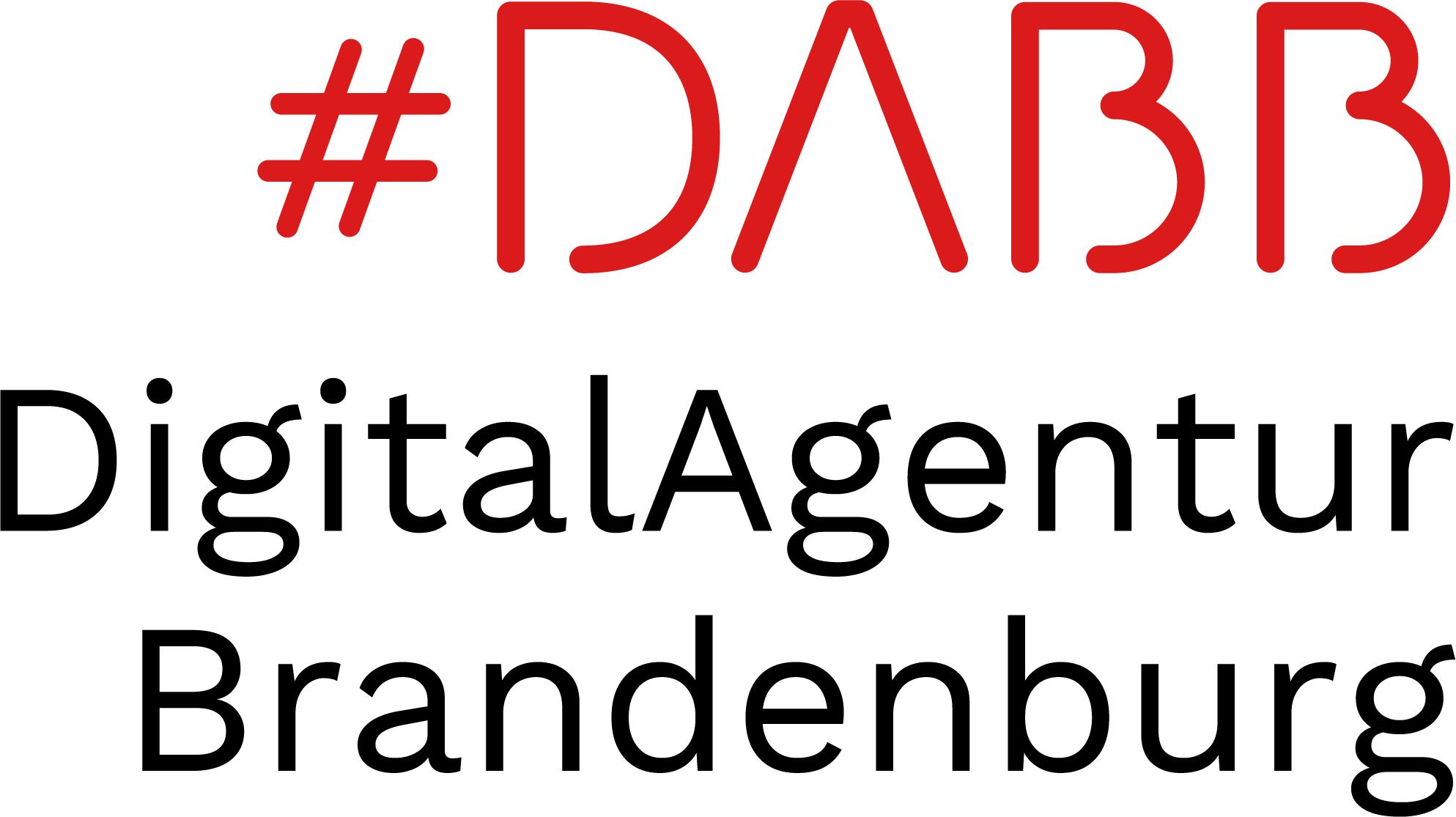 Template: Digitalisierungs-Roadmap
Konzeption
Umsetzung
Planung
Planung
Umsetzung
Konzeption
Konzeption
Planung
Umsetzung
Gefördert durch das Ministerium für Wirtschaft, Arbeit und Energie des Landes Brandenburg.